Муниципальное бюджетное дошкольное образовательное учреждение «Детский сад комбинированного вида № 41 «Скворушка» города Невинномысска
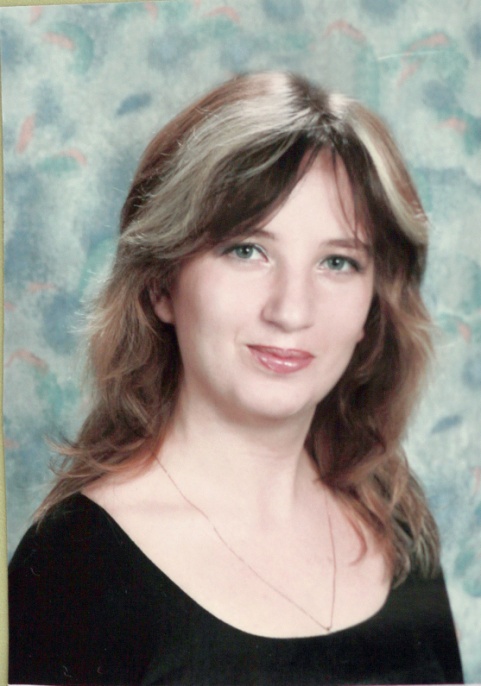 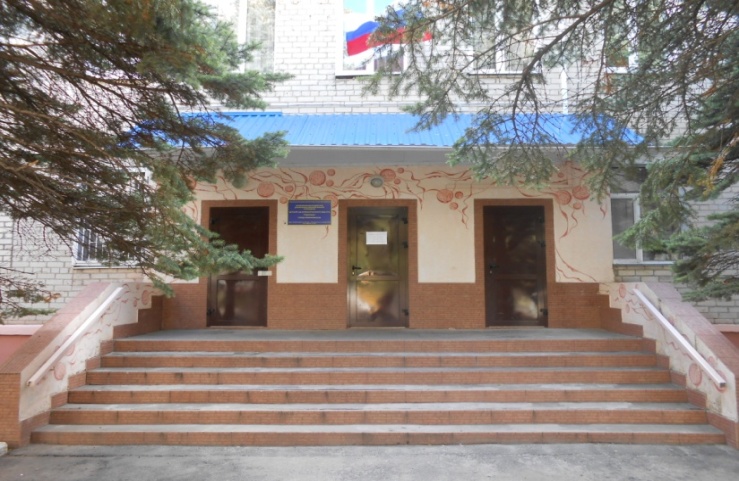 ФОРМИРОВАНИЕ ОСНОВ ФИНАНСОВОЙ  
ГРАМОТНОСТИ У ДЕТЕЙ 6-7 ЛЕТ
Воспитатель МБДОУ № 41  
                                                                                   Лидия Витальевна
                                                                   Суворова

г.Невинномысск
2018г.
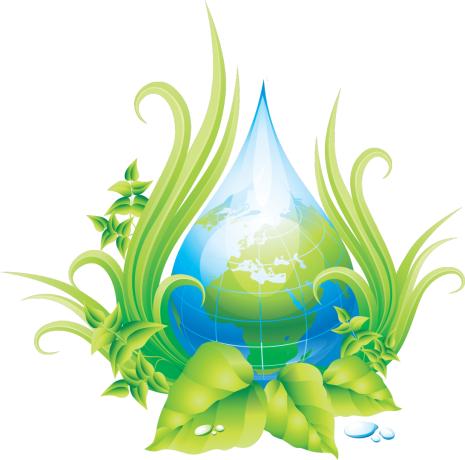 Участники проекта
 
 дети группы «Капельки»
 воспитатели группы, родители
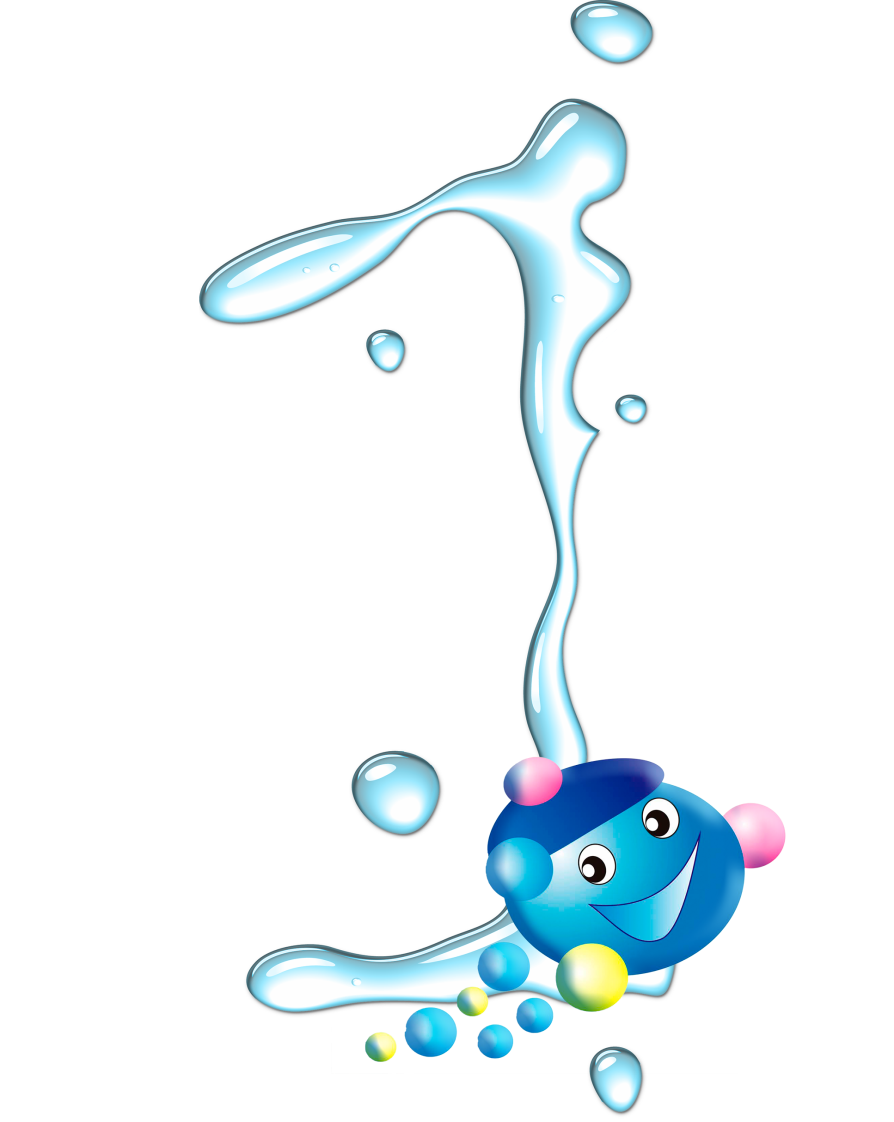 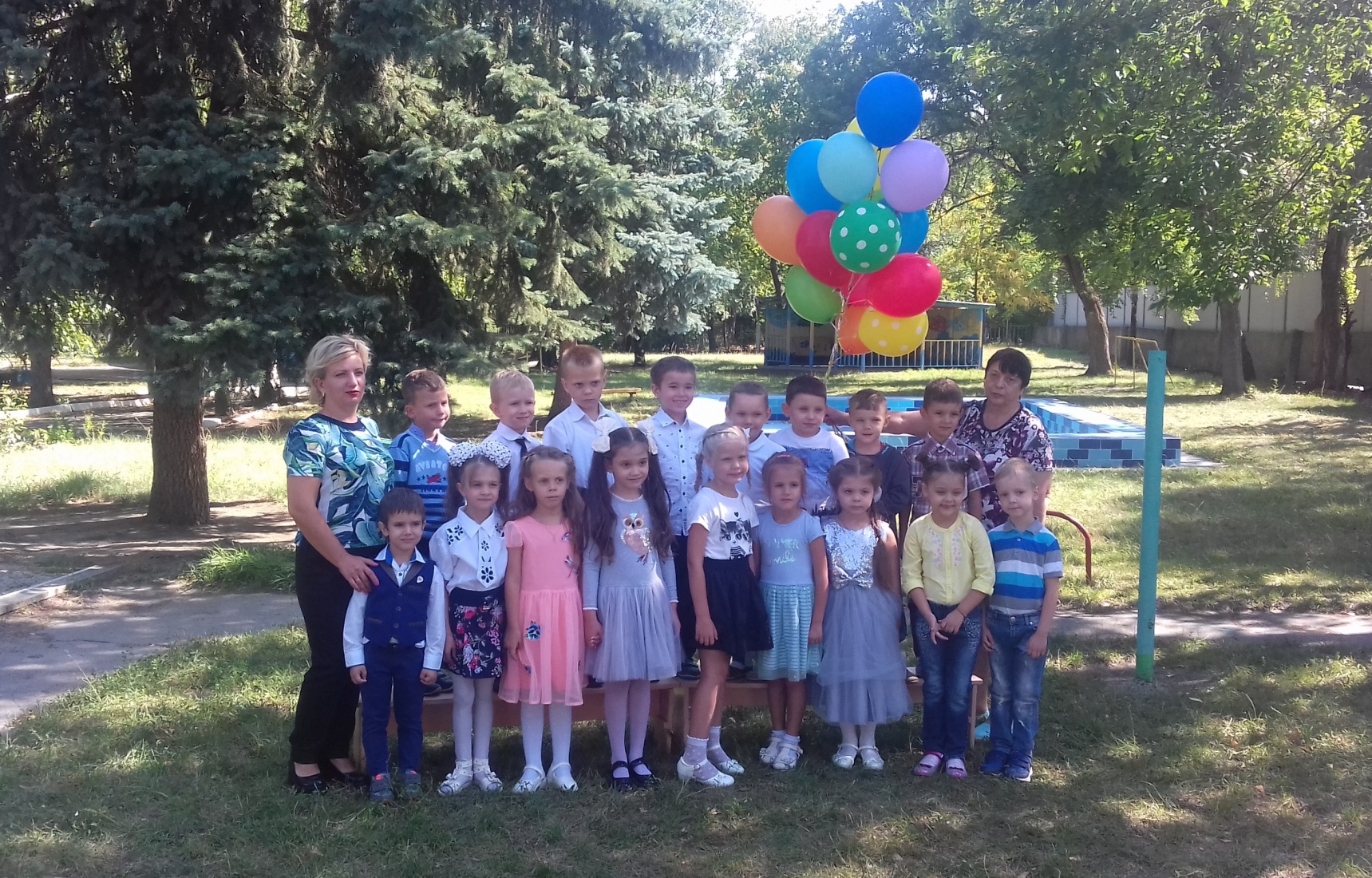 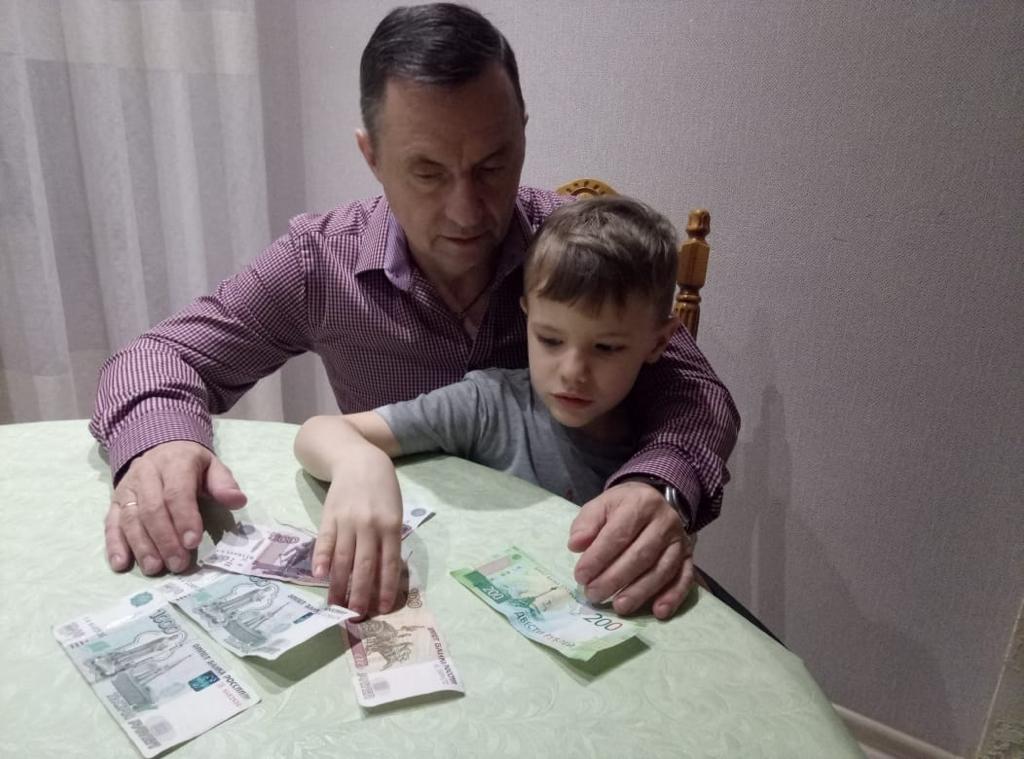 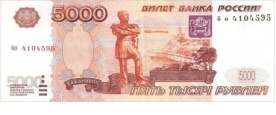 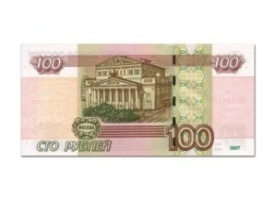 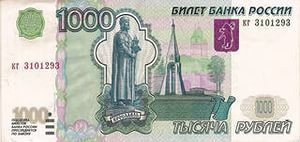 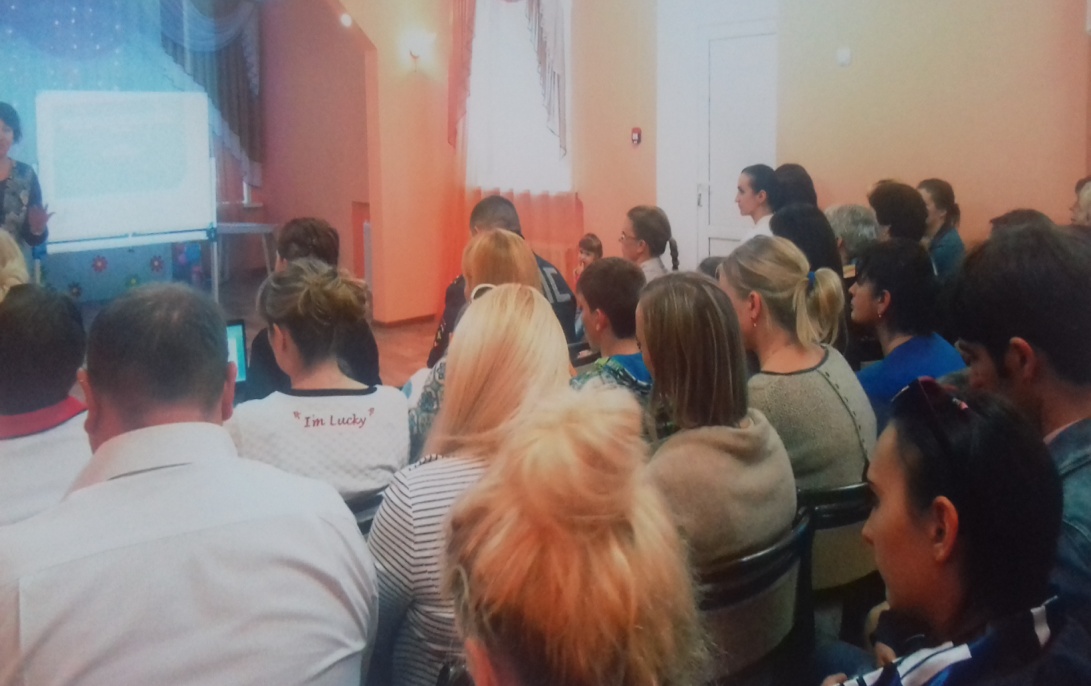 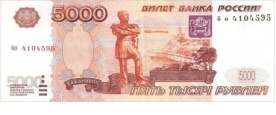 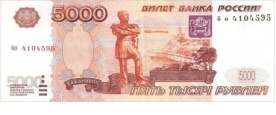 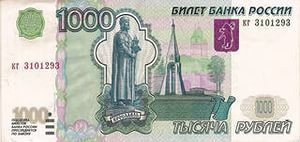 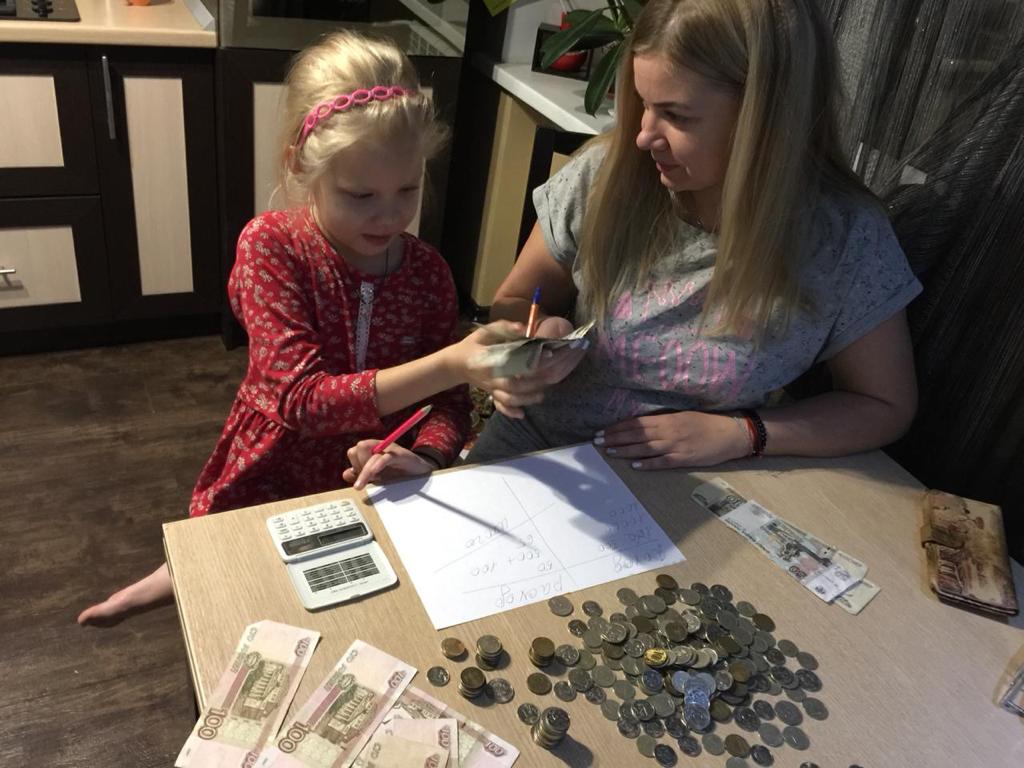 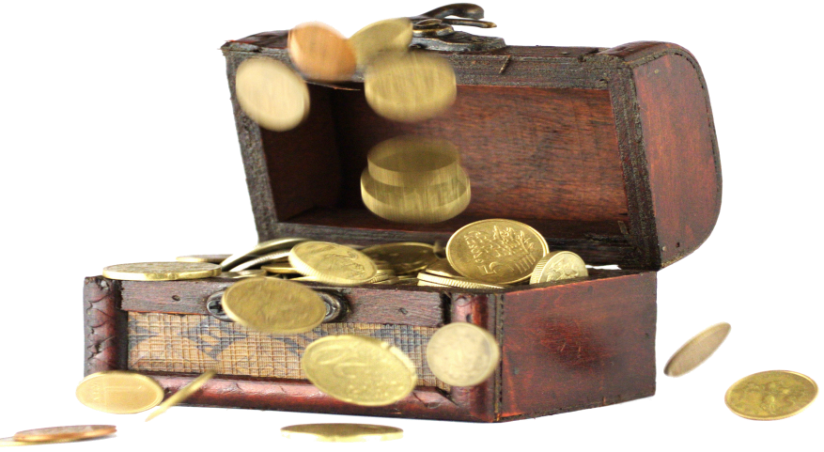 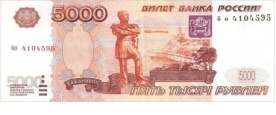 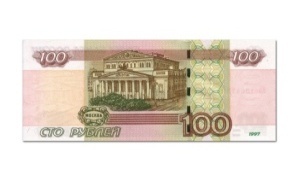 Условиями для успешной реализации данного совместного проекта являются:
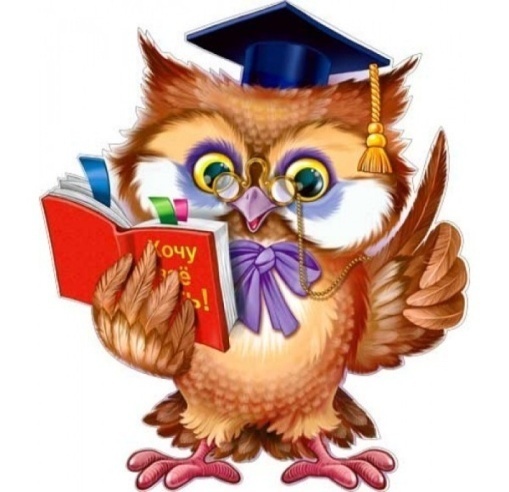 - наличие познавательного интереса;
- взаимодействия взрослых и детей;
- добровольность и возможность  выбора;
- поддержка чувства успешности;
- деятельностный подход;
- соответствие методов работы возрастным особенностям детей.
Тип проекта
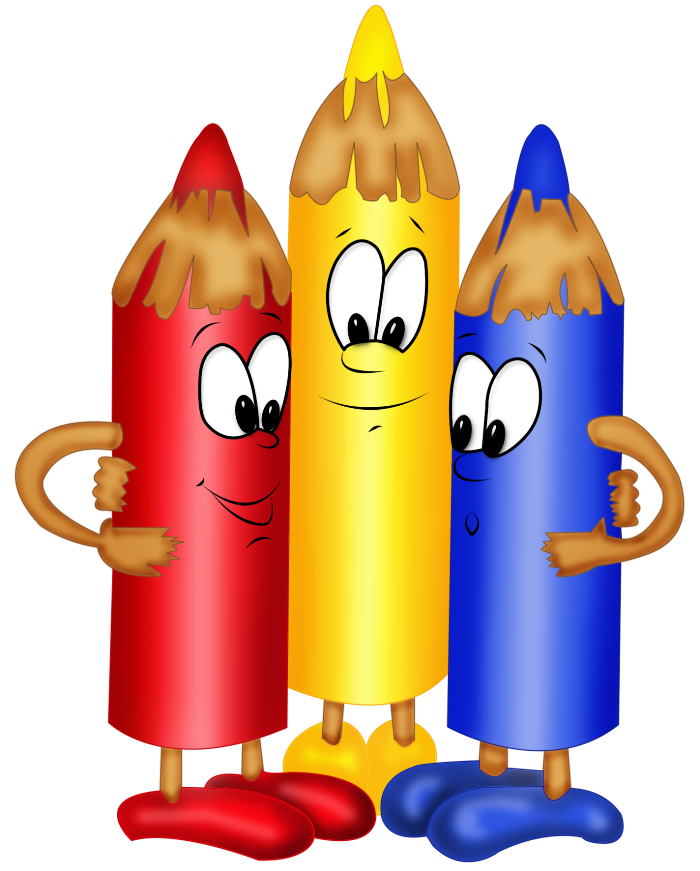 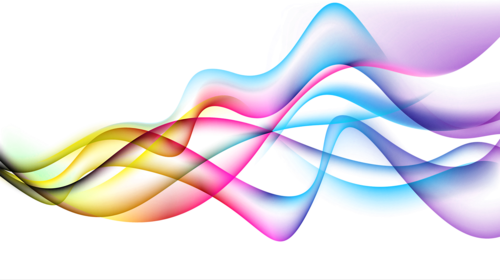 по доминирующему методу: информационно-творческий;

 по характеру содержания:    включают ребенка и его семью, детский сад;

по характеру контактов:        осуществляются в контакте с семьей;

по количеству участников:   фронтальный;

- по продолжительности:        краткосрочный (сентябрь-май).
Цель проекта
Финансовое просвещение детей 
                             старшего дошкольного возраста.
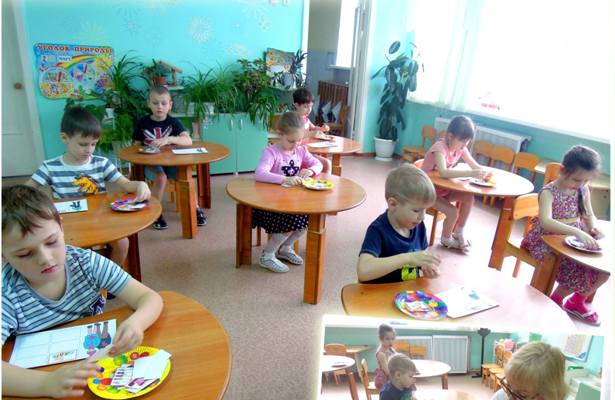 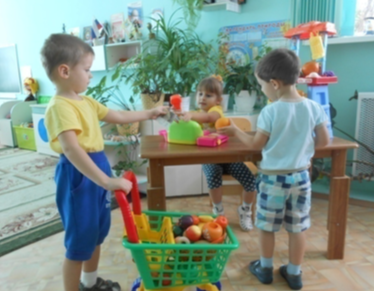 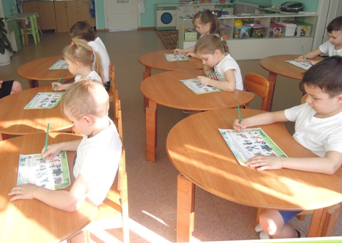 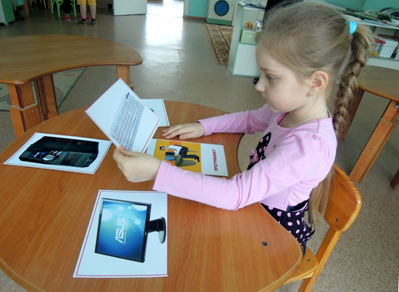 Задачи проекта
Сформировать первичные экономические представления дошкольников об экономических категориях «Потребности», «Труд», «Товар», «Деньги», «Семейный бюджет».
 Закрепить первоначальные представления посредством различных видов деятельности (подвижно-игровой, художественно-изобразителльной, коммуникативно-речевой, двигательной, театрализованной).
Методы проекта
изучение теоретических материалов о предмете
  проекта;
- наблюдения;
- обсуждения темы проекта с детьми и родителями;
 игровые «Магазин», «Парикмахерская», «Кафе»,
  «Семья»……
- рассматривание; 
- беседы;
- чтение сказок, рассказов;
- экскурсия в «Магазин», «Кафе», «Банк»;
- просмотр мультиков;
- ярмарка детско-родительских проектов;
- проблемные ситуации.
Предпологаемый результат


Дети будут уметь:

 определять основные потребности человека;
 сравнивать цены на товар, объяснять разницу;
 объяснять структуру семейного бюджета.
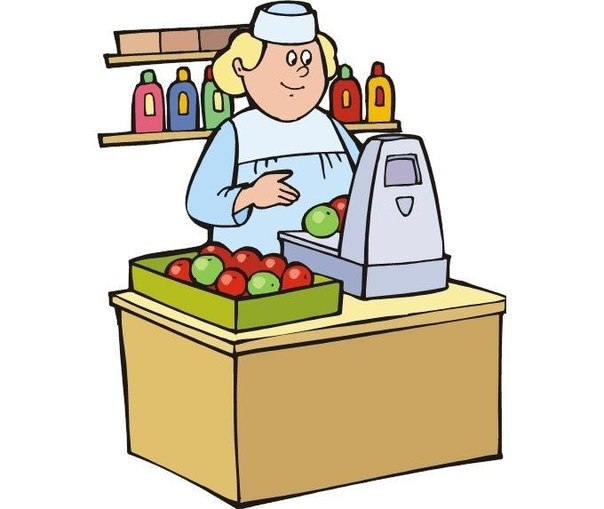 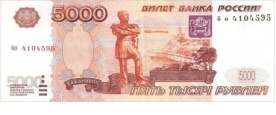 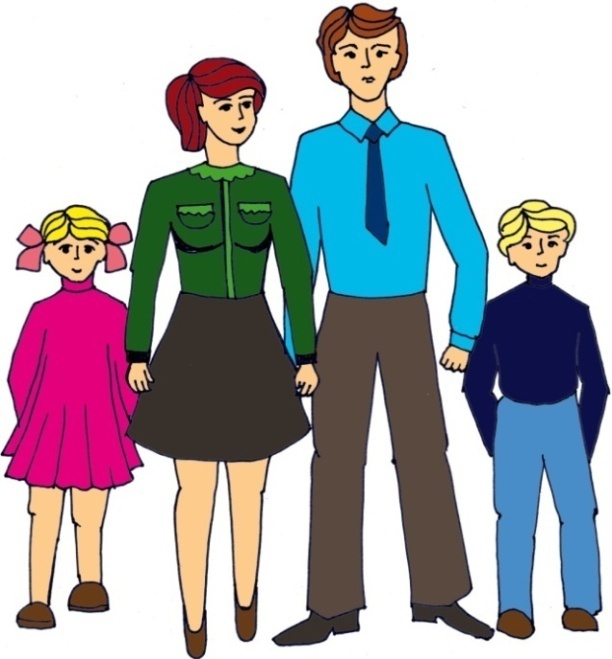 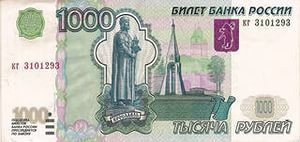 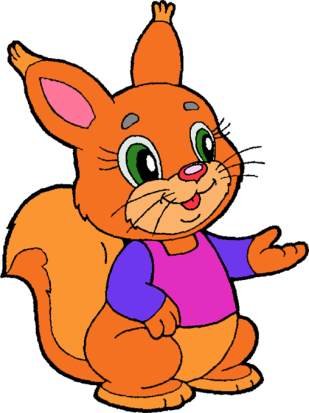 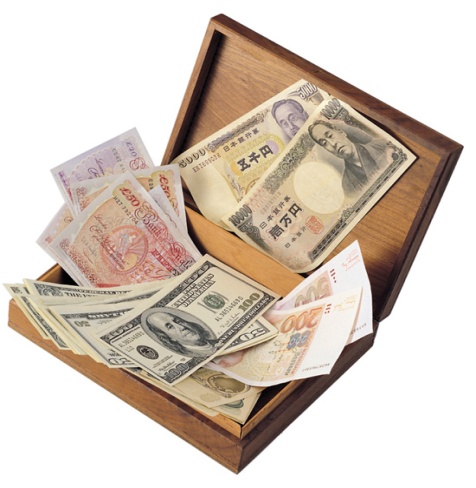 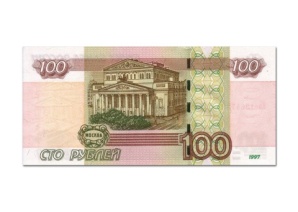 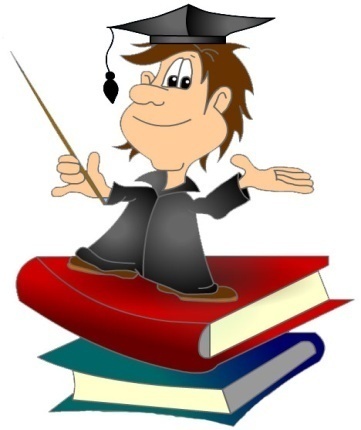 Этапы проекта:


- подготовительный  (сентябрь 2018 год);
- основной (сентябрь-май 2019 год);
- заключительный (май 2019 год).
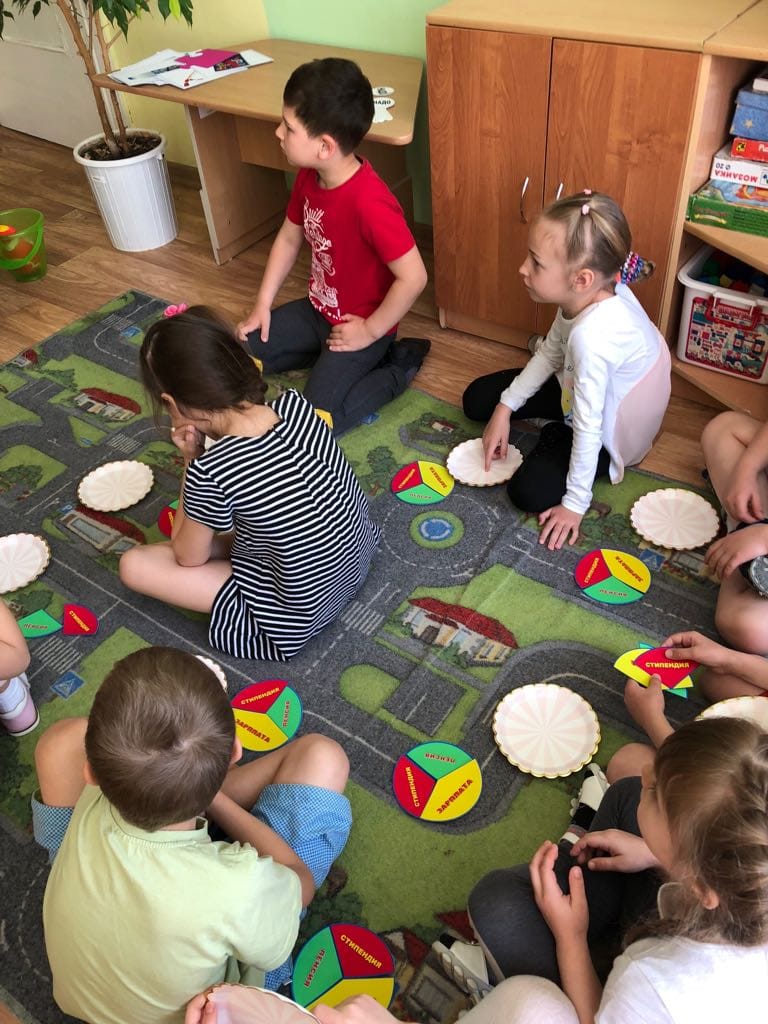 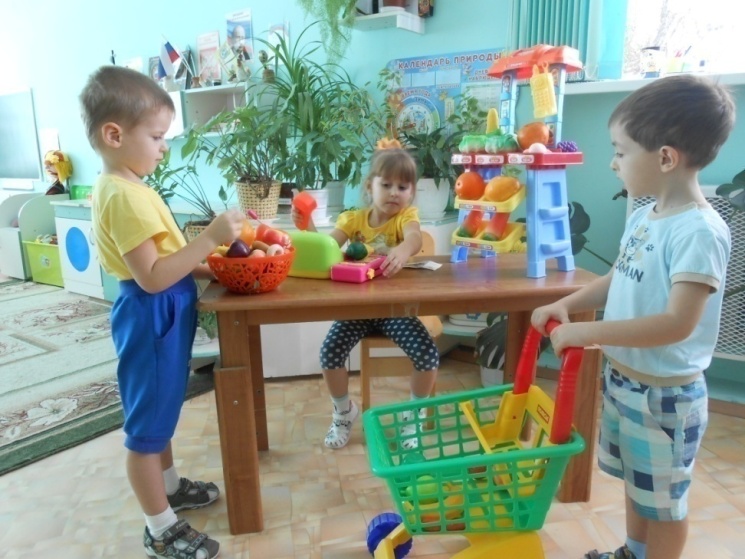 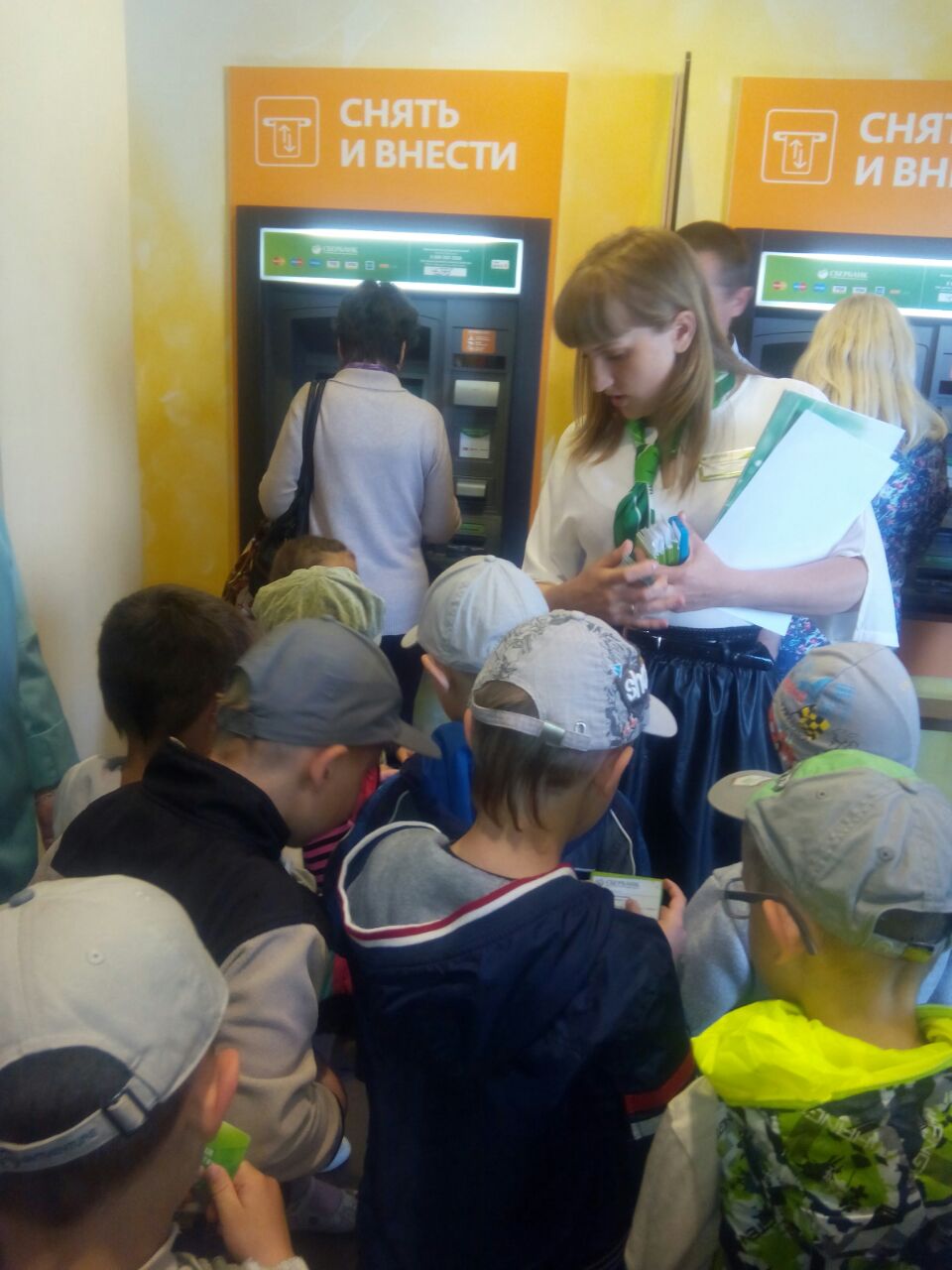 ПОДГОТОВИТЕЛЬНЫЙ
изучение и подбор литературы
обсуждение темы проекта с детьми и родителями
проведение консультаций по подбору материалов
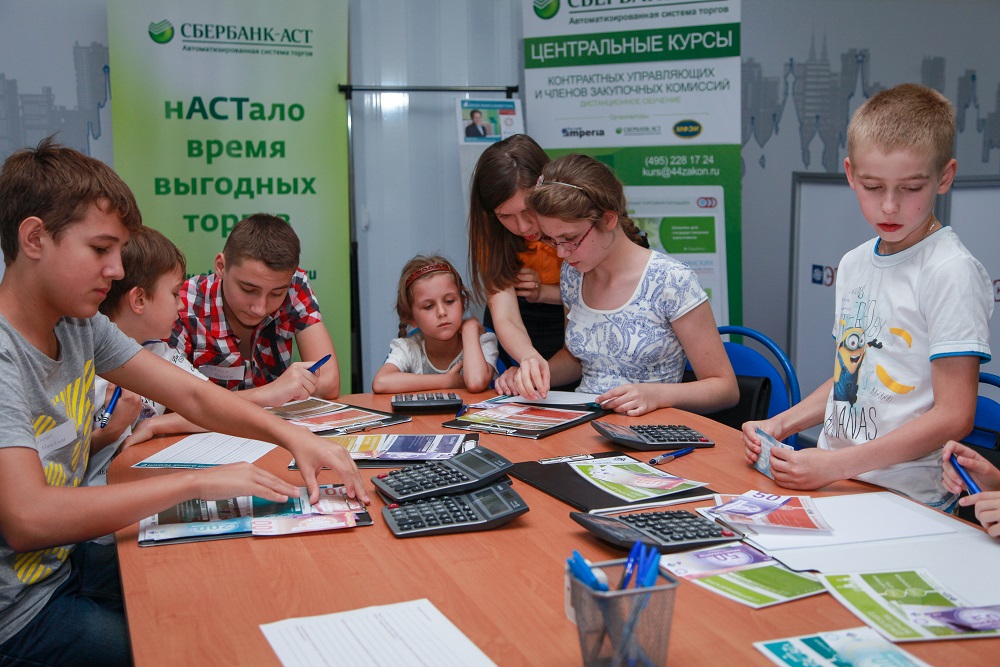 ОСНОВНОЙ

 чтение полезных сказок о финансах Э. Матвеев «Дима и Совёнок»;
 выборочные занятия образовательного курса «Приключение кота Белобока, или Экономика для малышей»;
 сюжетно-ролевые игры;
 экскурсии в Гипермаркет, Кафе, Сбербанк г. Невинномысска;
 изготовление пособий.
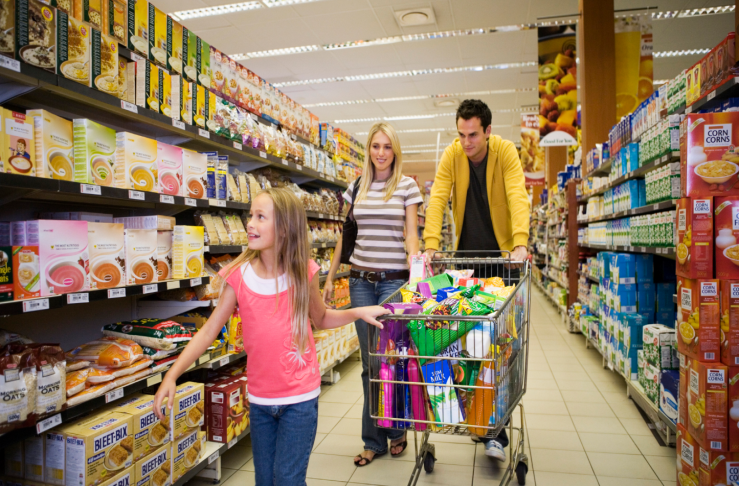 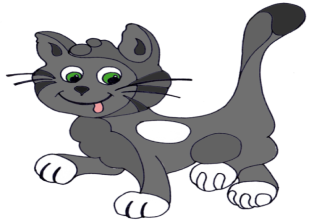 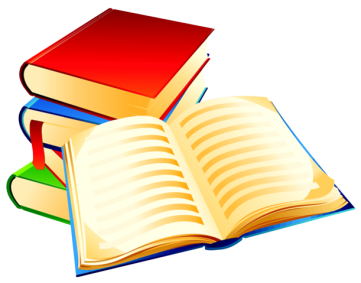 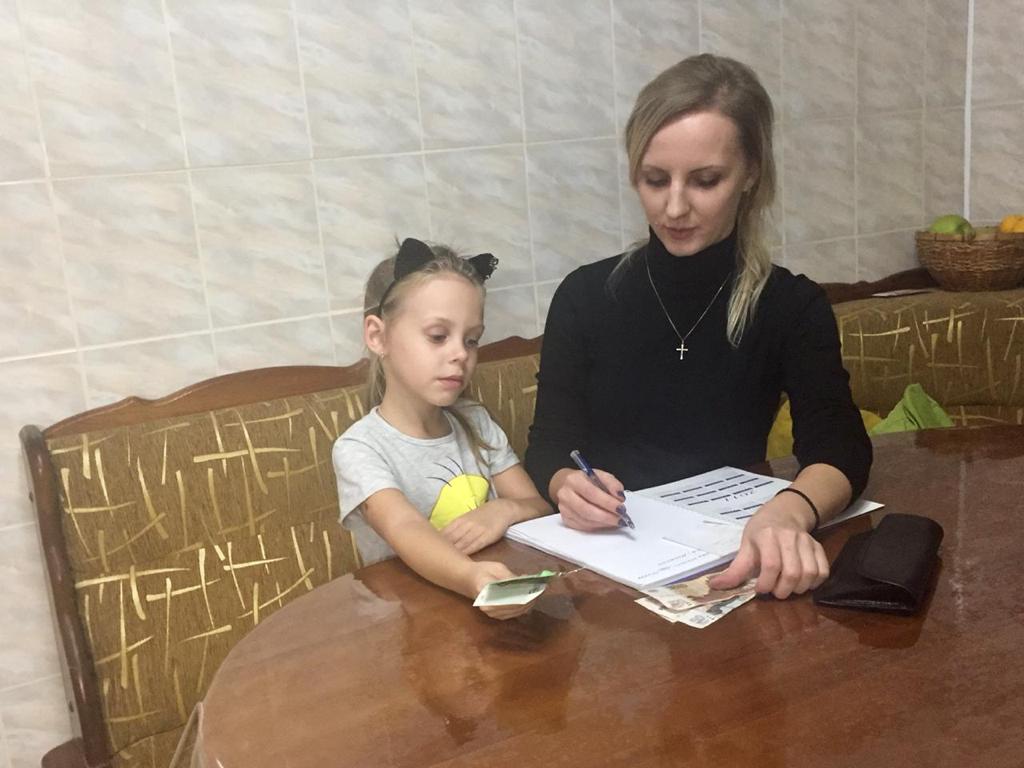 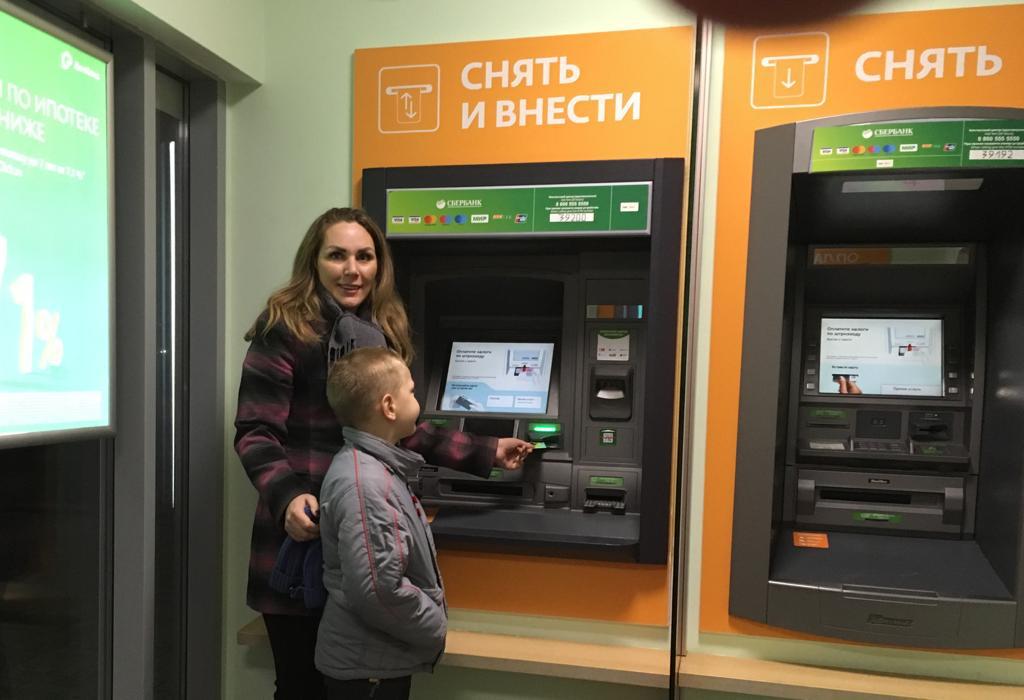 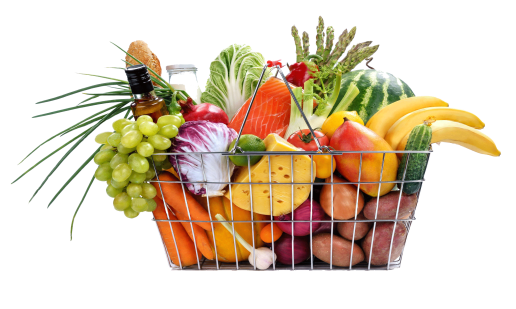 ЗАКЛЮЧИТЕЛЬНЫЙ
 ярмарка детско-родительских проектов;
 экономическая игра – КВН;
 совместное развлечение детей и родителей «Весёлая ярмарка»
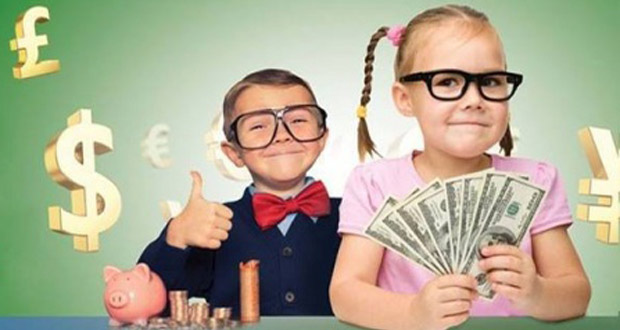 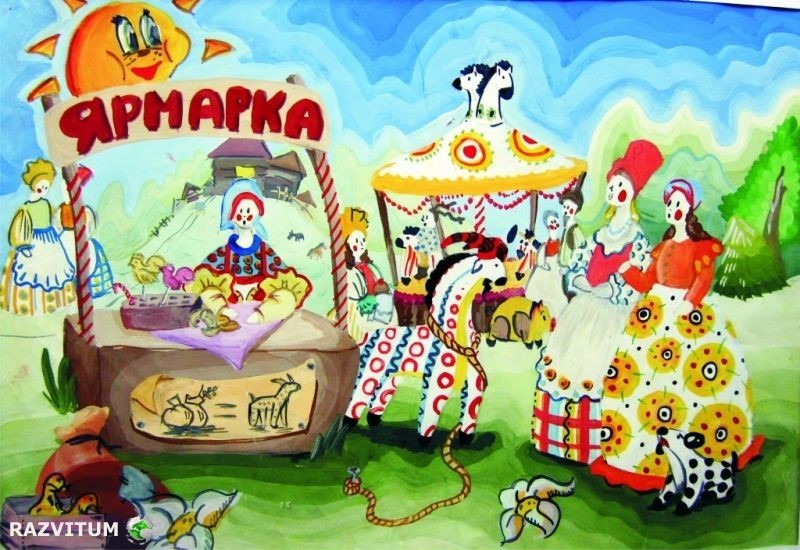 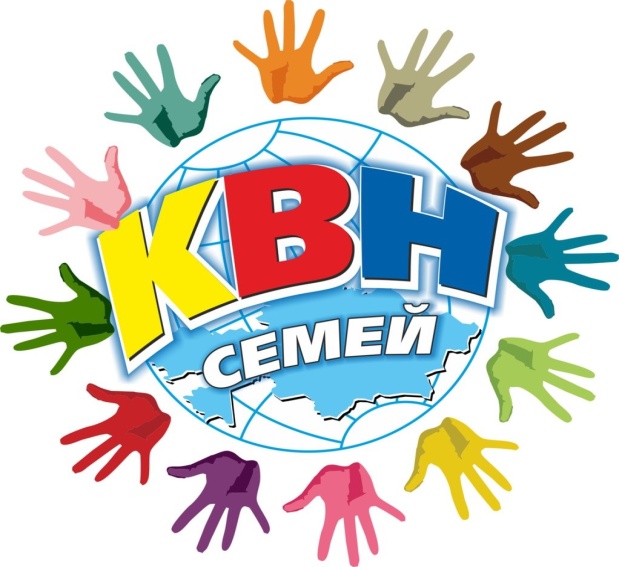 Методическое обеспечение проекта:
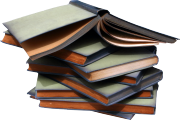 Литература:
Беседы об экономике: методическое пособие /авт.-сот. Т.А. Шорыгина. – М.: Творческий Центр «Сфера», 2009.
Введение в мир экономики, или как мы играем в экономику /авт.-сот. А.А. Смоленцева. – СПб., 2001.
Дидактические материалы к занятиям по экономике в начальной школе: занимательные задания и упражнения; познавательные истории /авт.-сост. М.М. Воронина. – Волгоград: Учитель, 2012.
Интернет-ресурсы:
http://www.vscolu.ru/articles/zanyatiya-s-doshkolnikami-poekonomike.html
http://www/nsportal.ru/
http://www.maam.ru
http://www.indigo-mir.ru
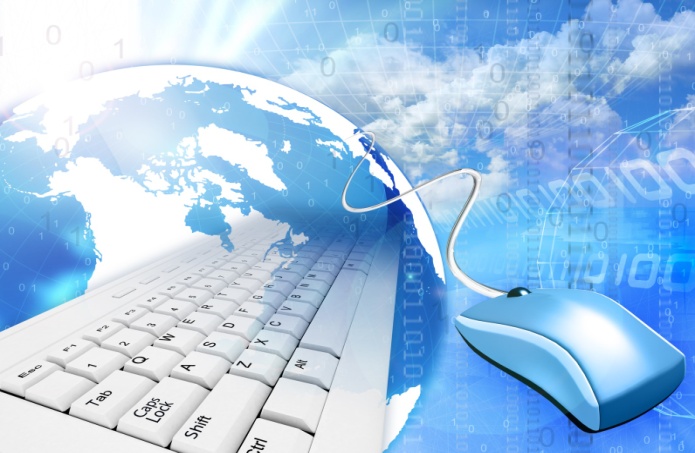 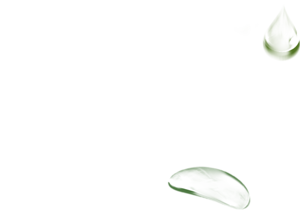 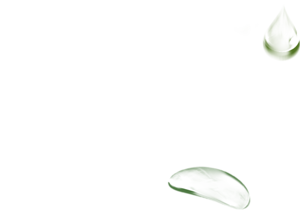 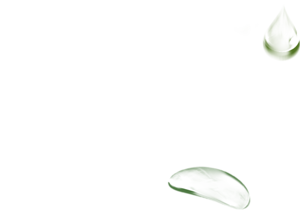 ПРИГЛАШАЕМ К СОТРУДНИЧЕСТВУ!
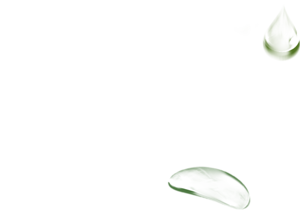 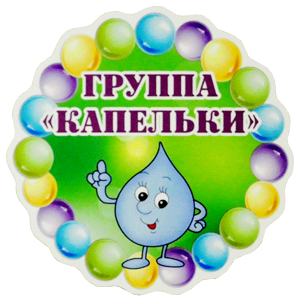 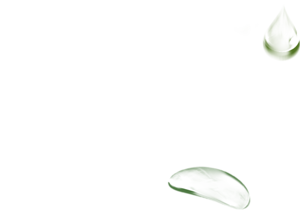 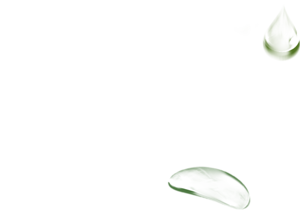